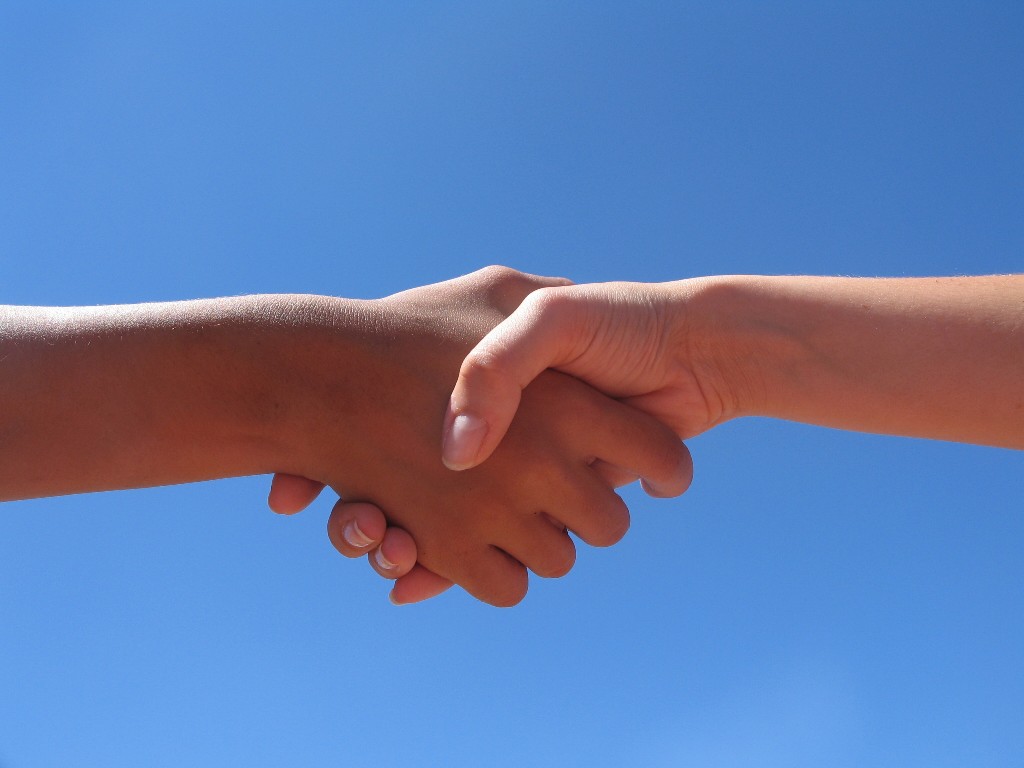 Основи здоров’яПоважай себета інших
Сказав мудрець: «Живи, добро звершай!Та нагород за це не вимагай.Лише в добро і вищу правду віраЛюдину відрізня від мавпи і від звіра».Хай оживає істина стара:Людина починається з добра
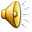 Прислів’яСлова щирого вітання дорожчі за частування.Лагідне слово – що ясний день.Добре слово краще за цукор і мед.
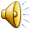